Calculus
M 23 April 2012
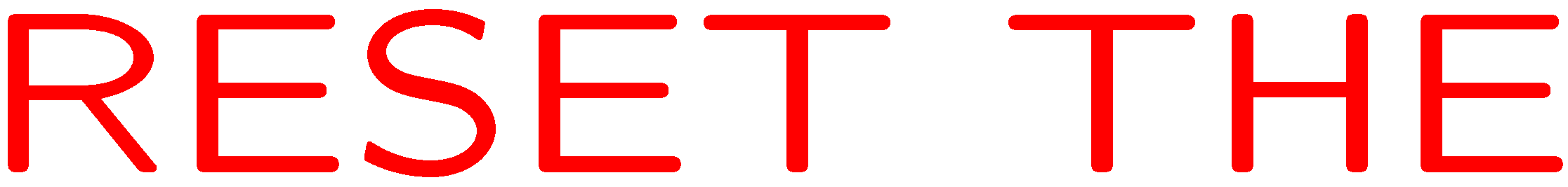 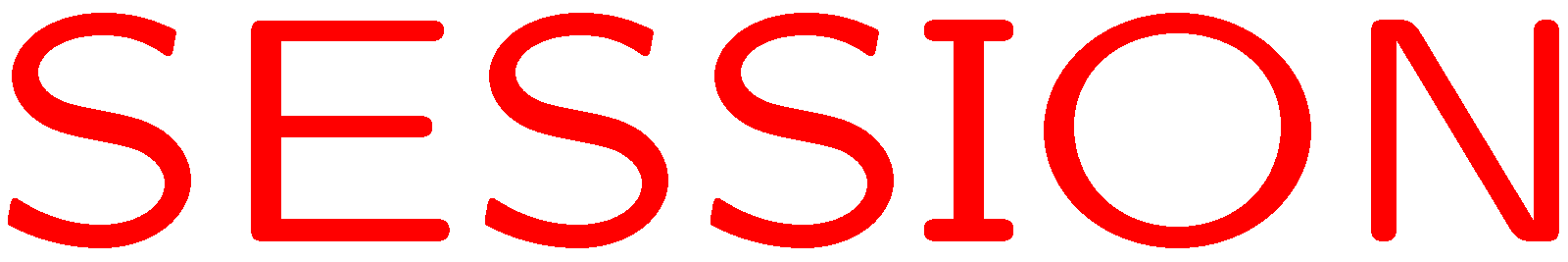 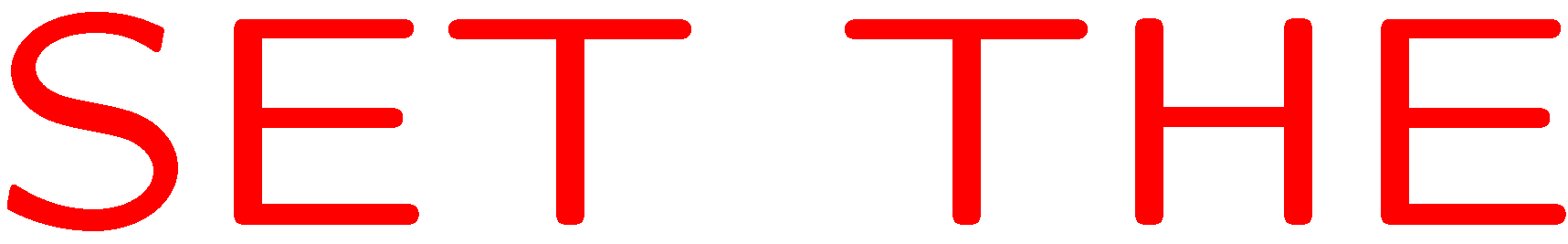 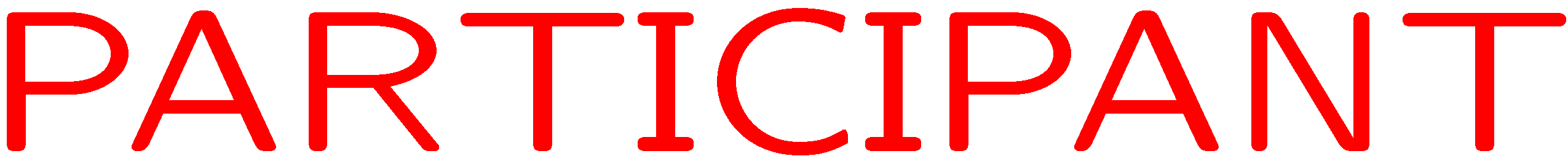 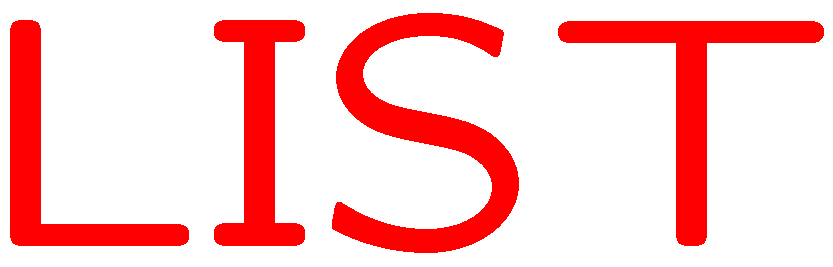 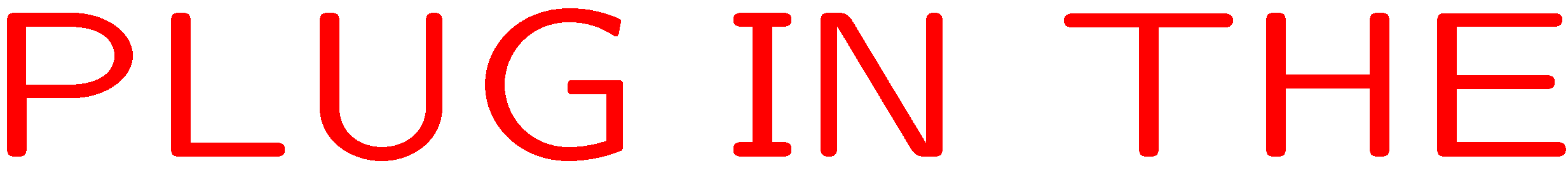 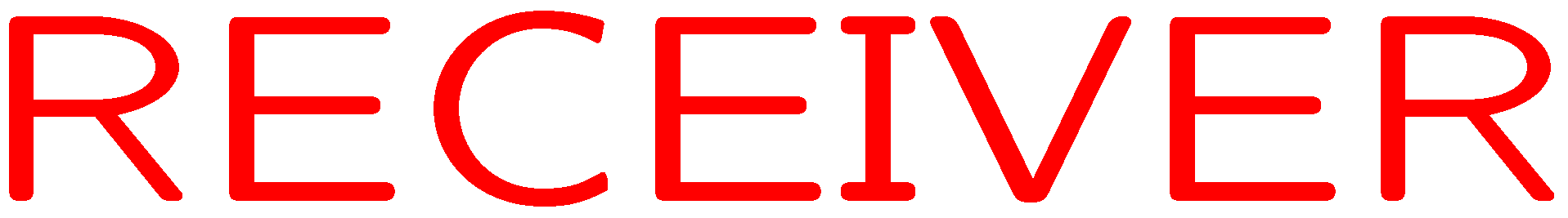 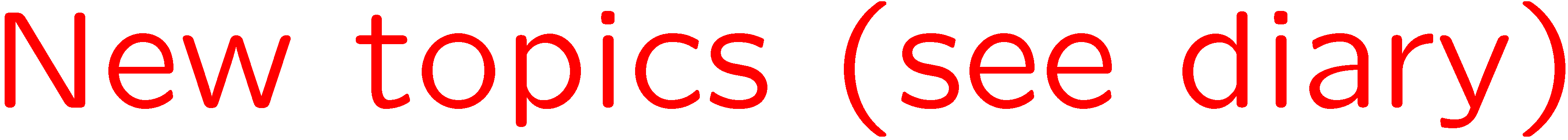 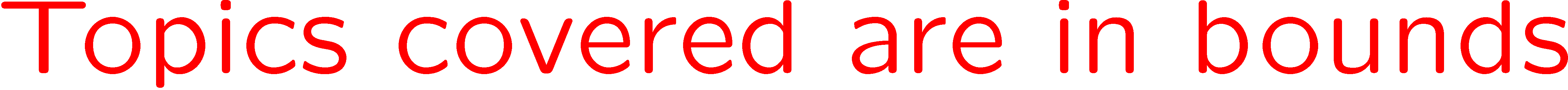 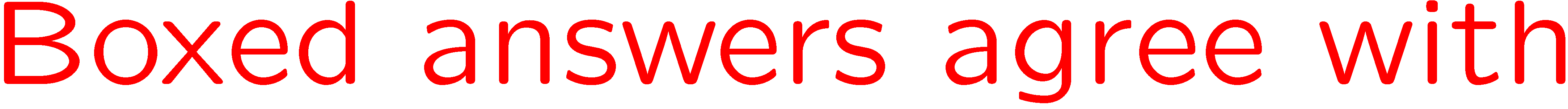 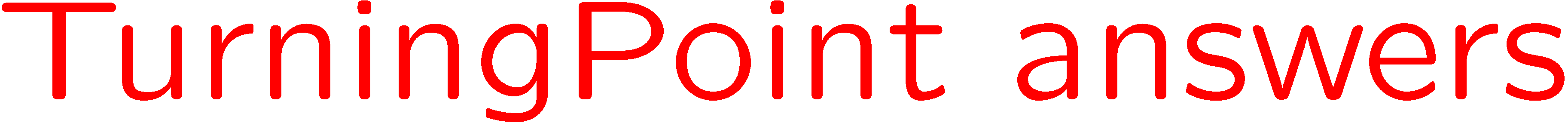 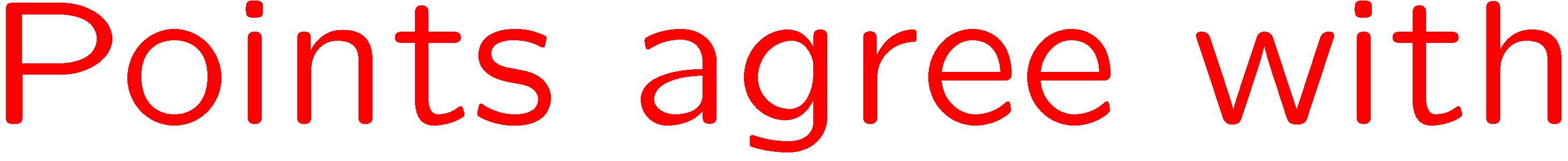 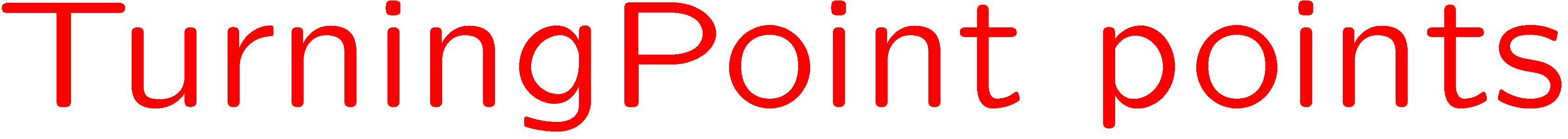 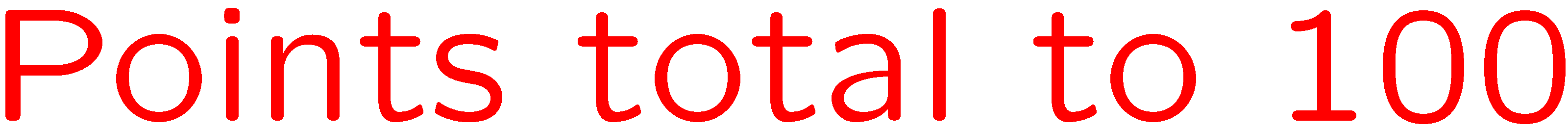 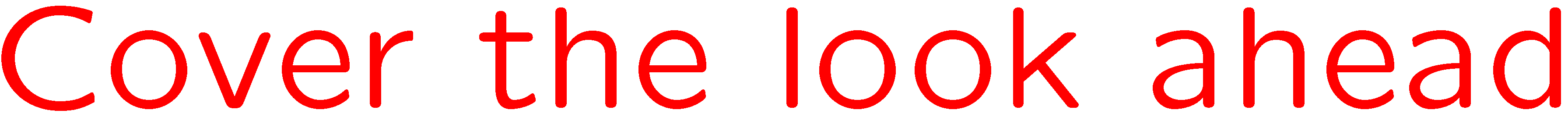 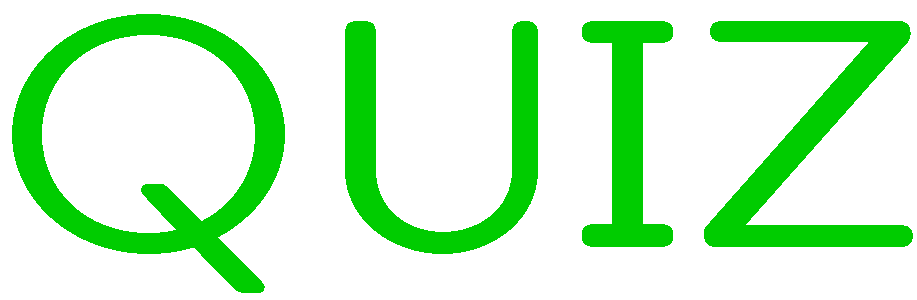 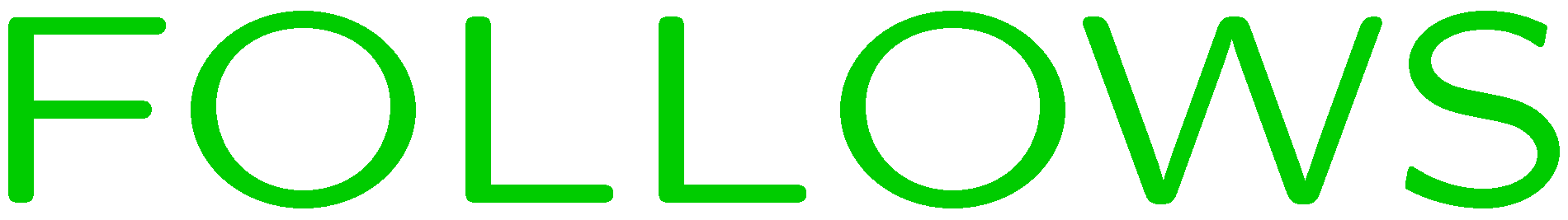 0 of 5
1+1=
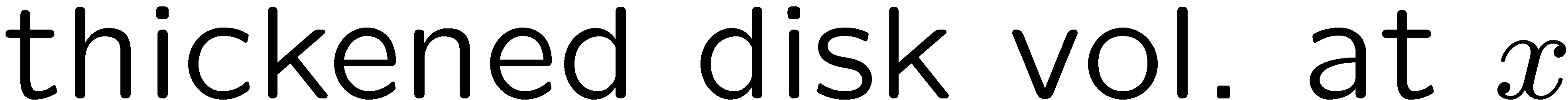 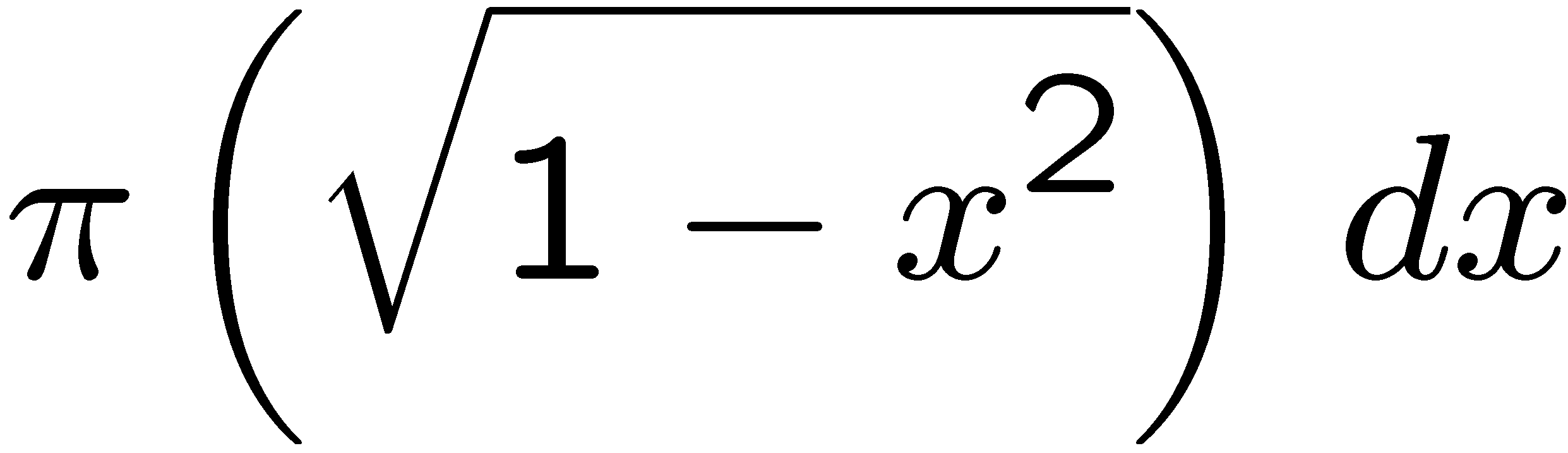 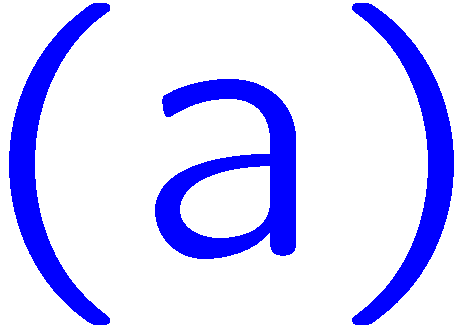 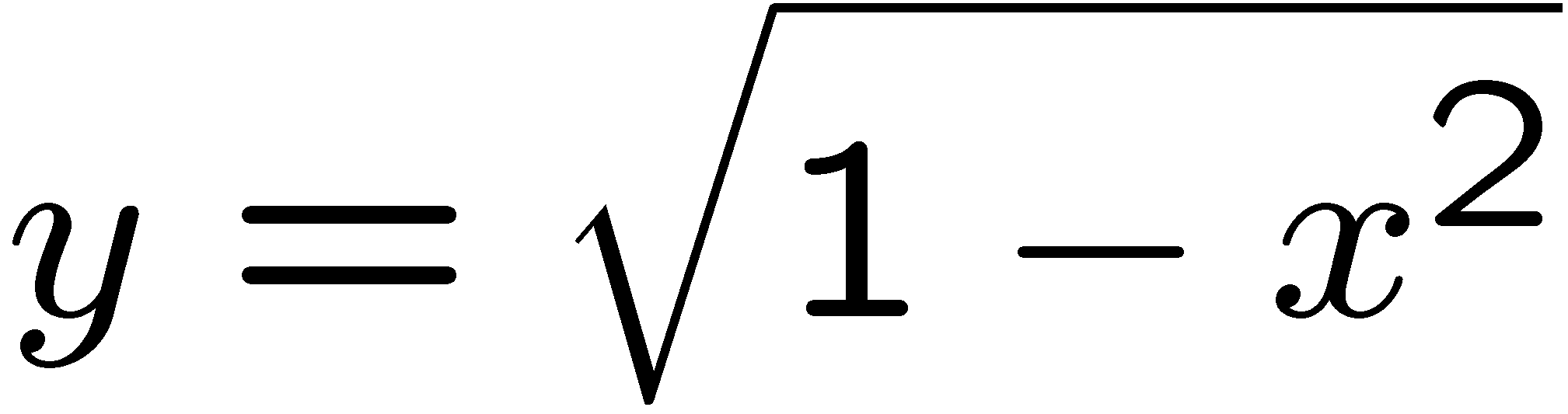 1
2
3
4
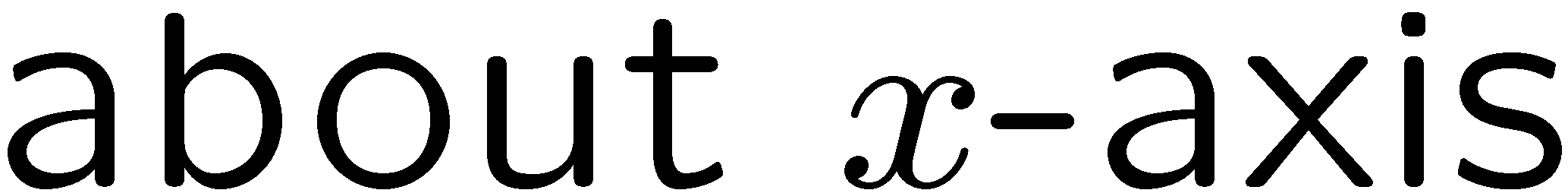 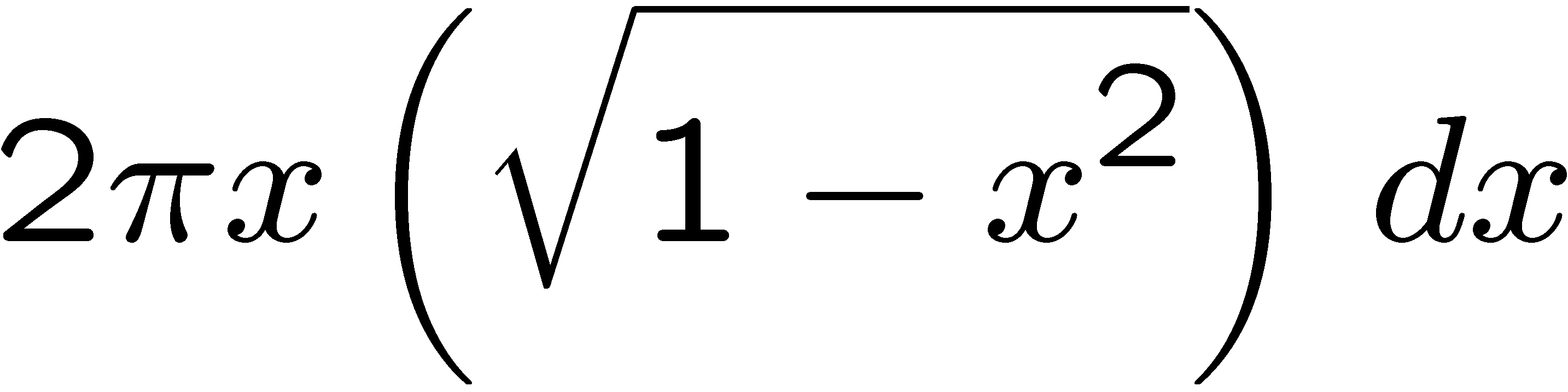 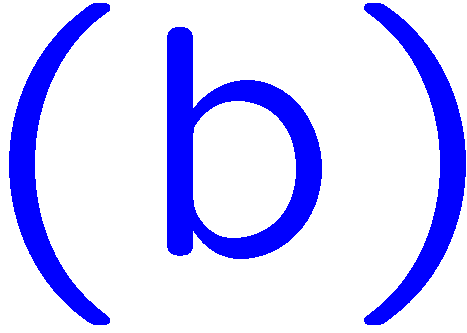 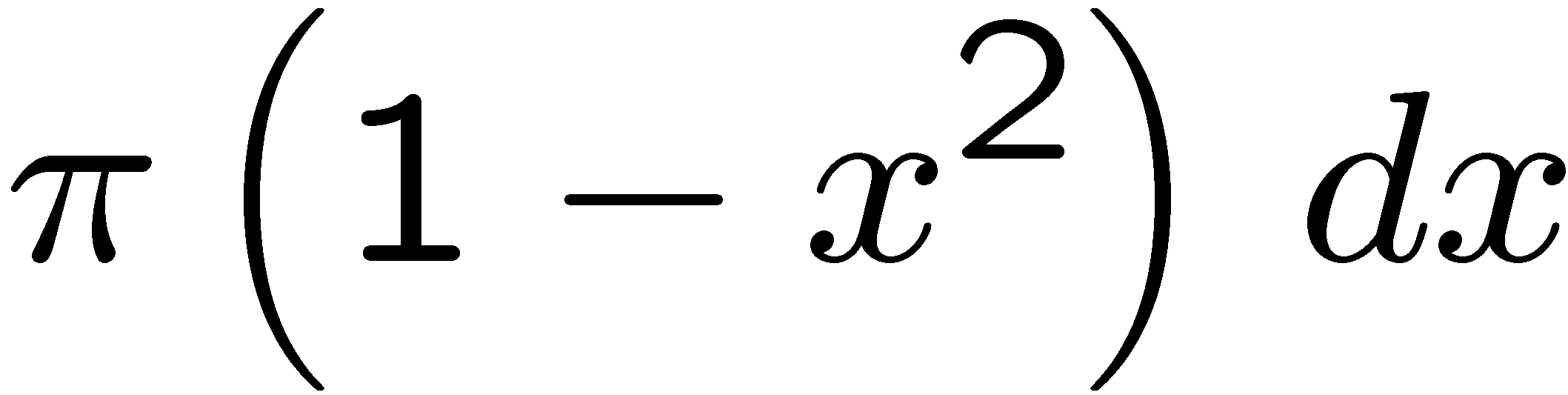 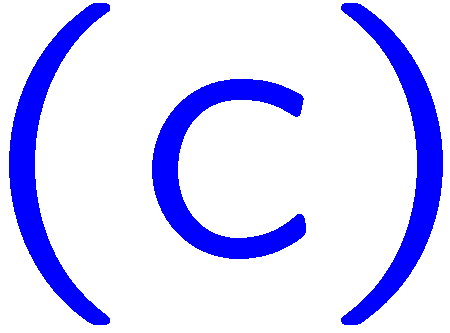 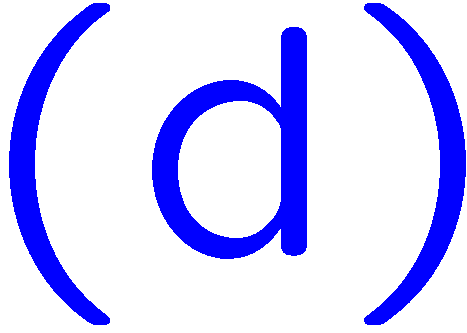 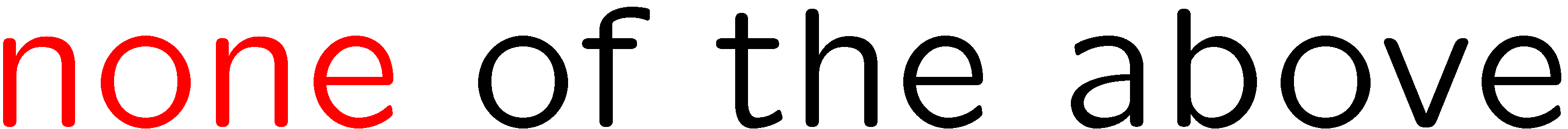 5
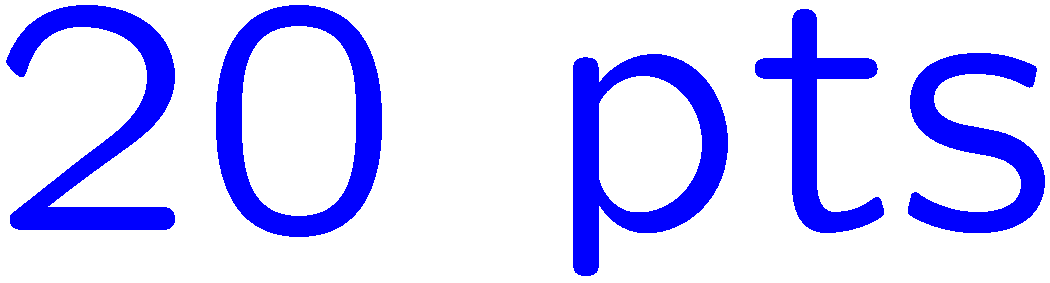 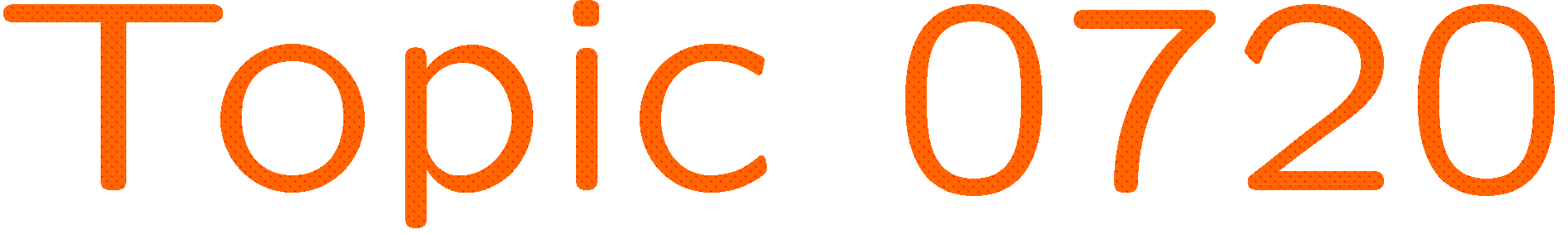 0 of 5
1+1=
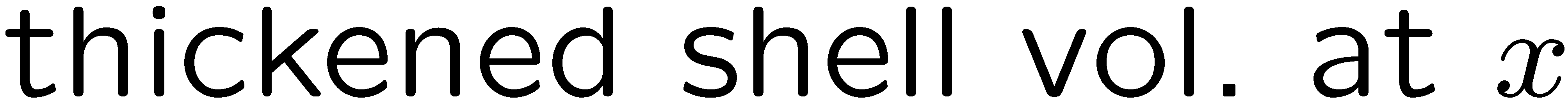 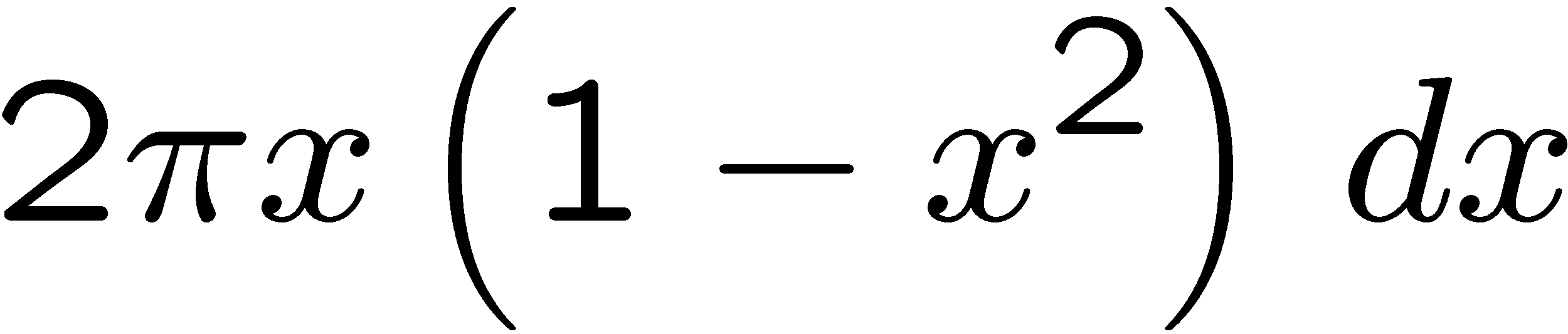 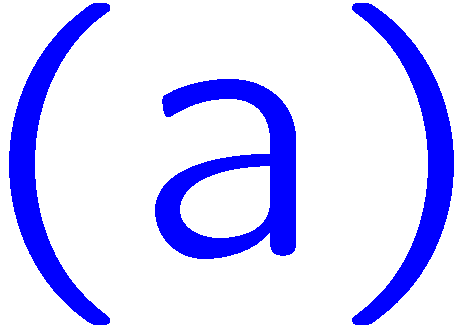 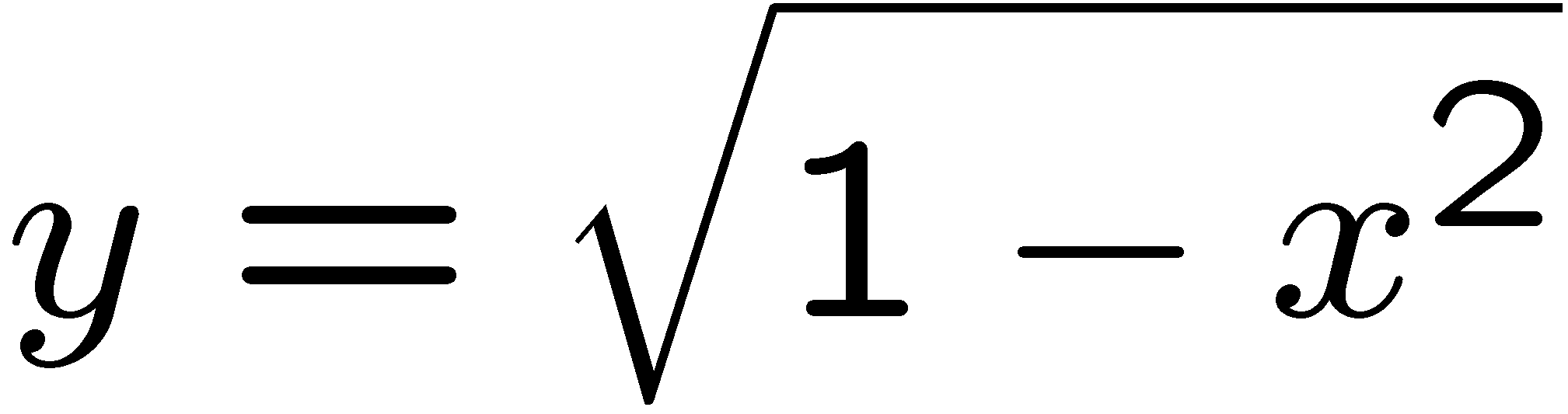 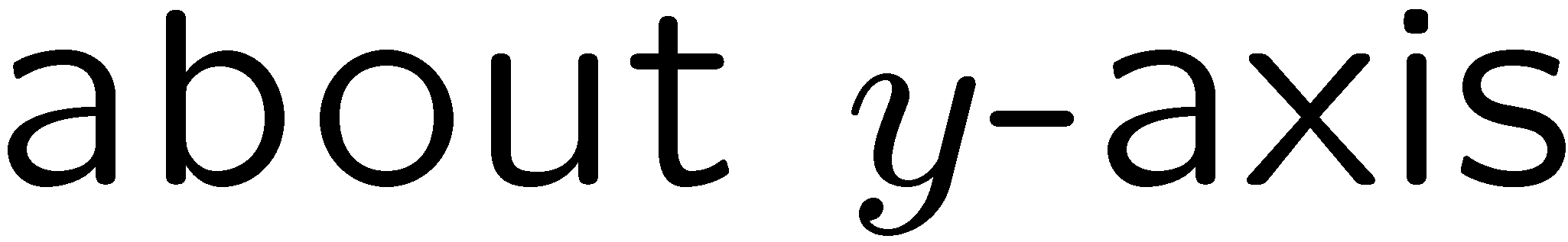 1
2
3
4
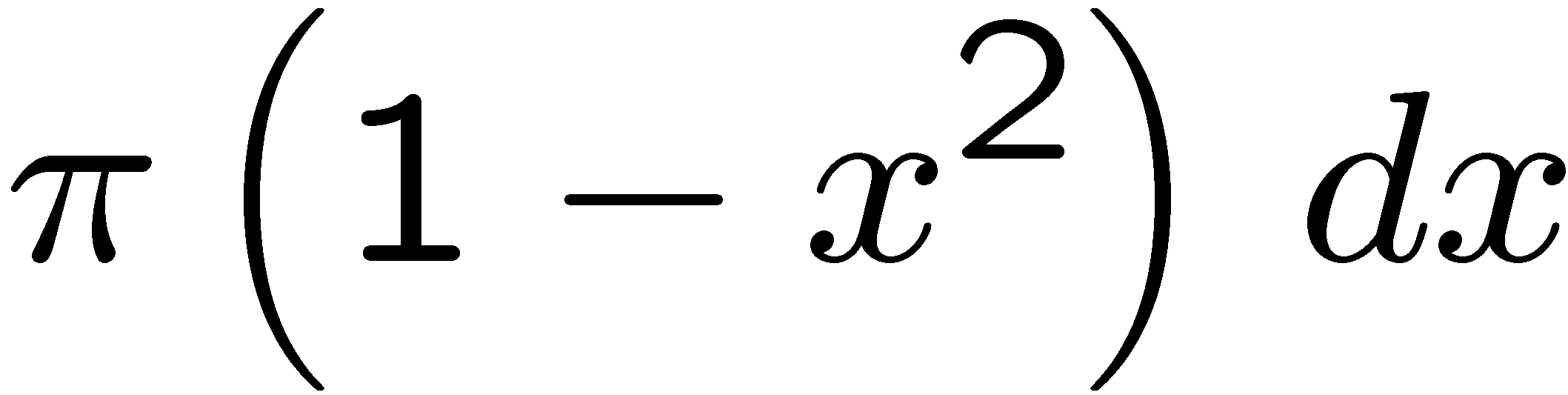 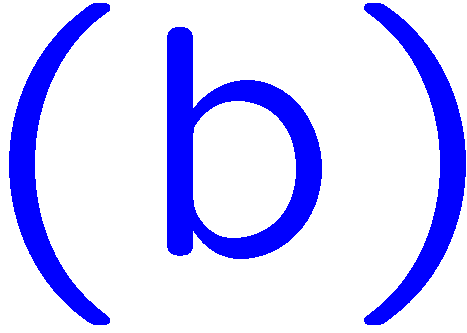 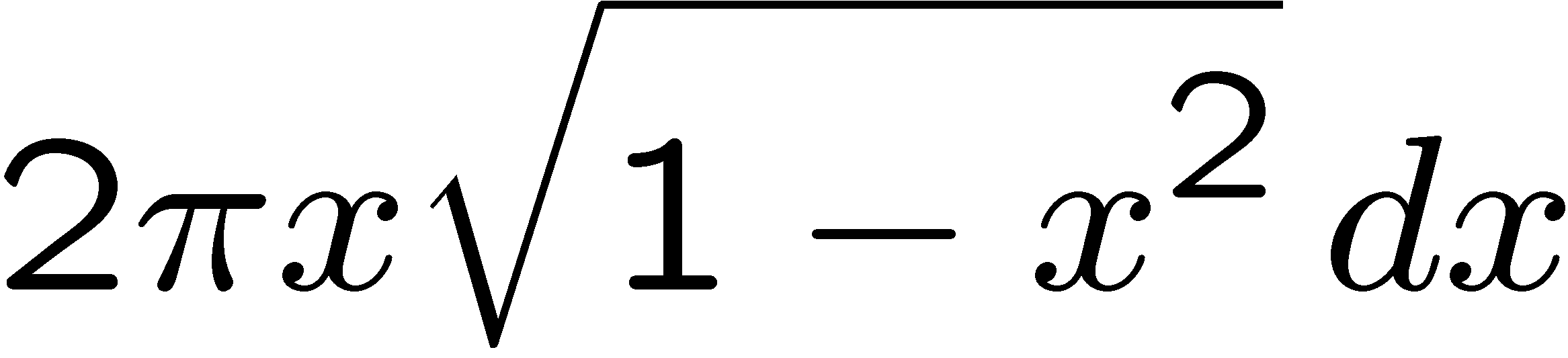 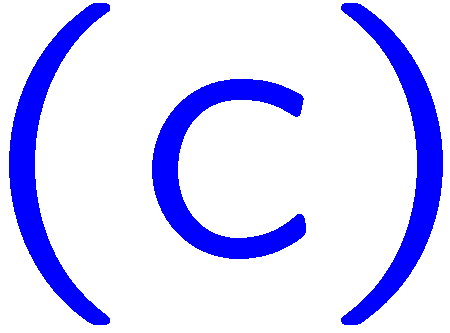 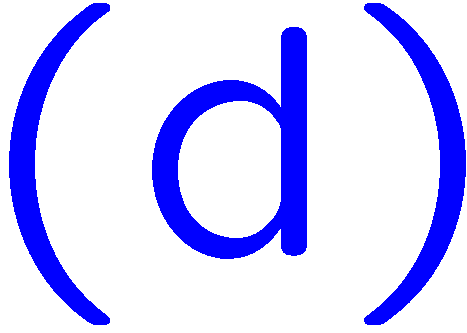 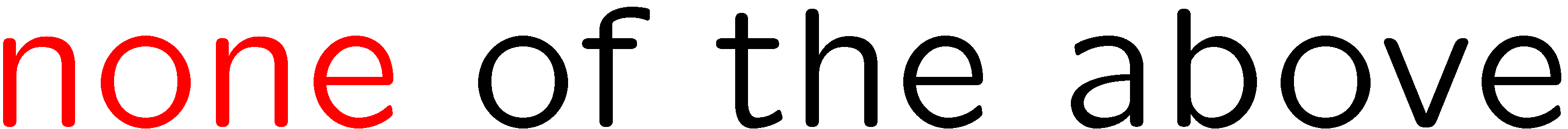 6
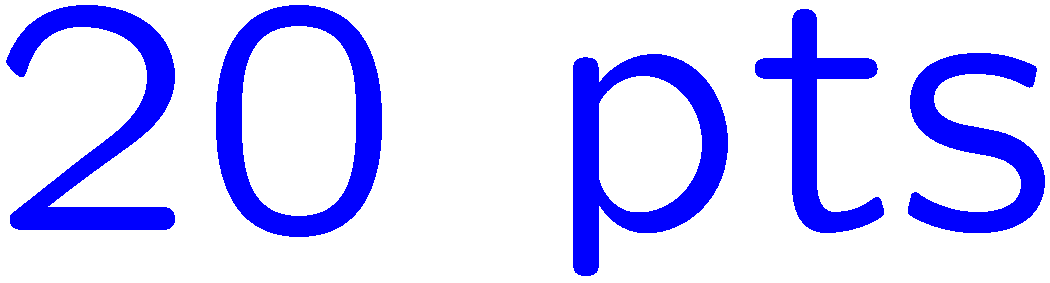 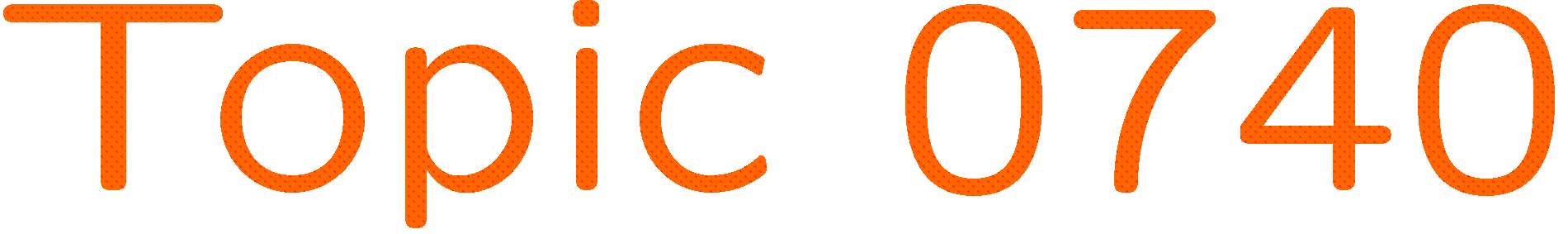 0 of 5
1+1=
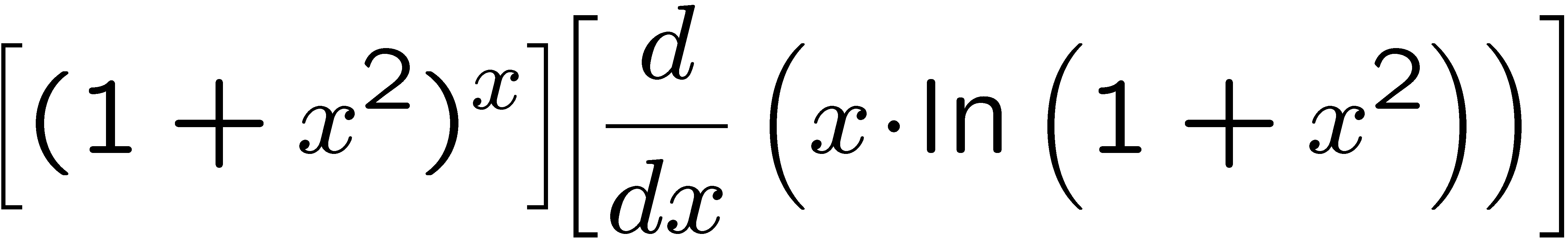 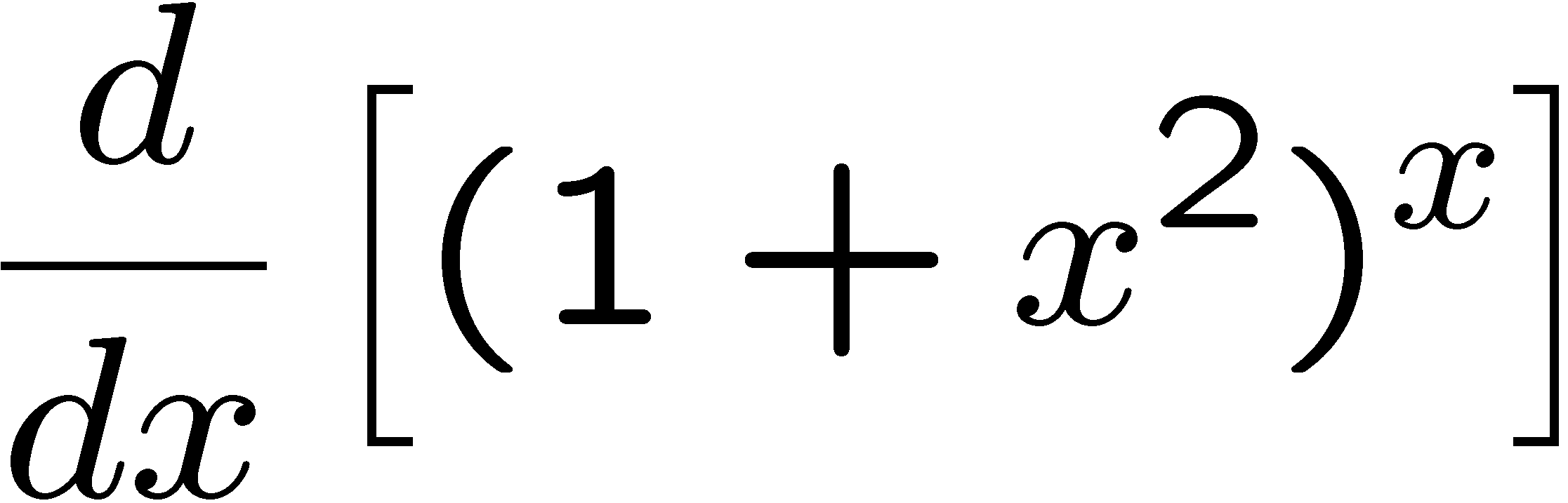 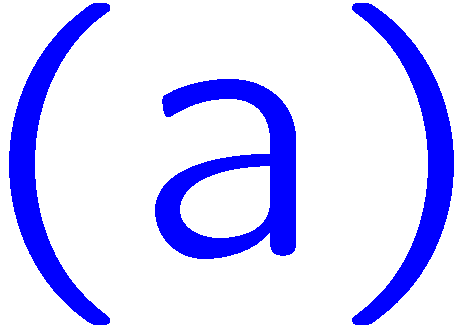 1
2
3
4
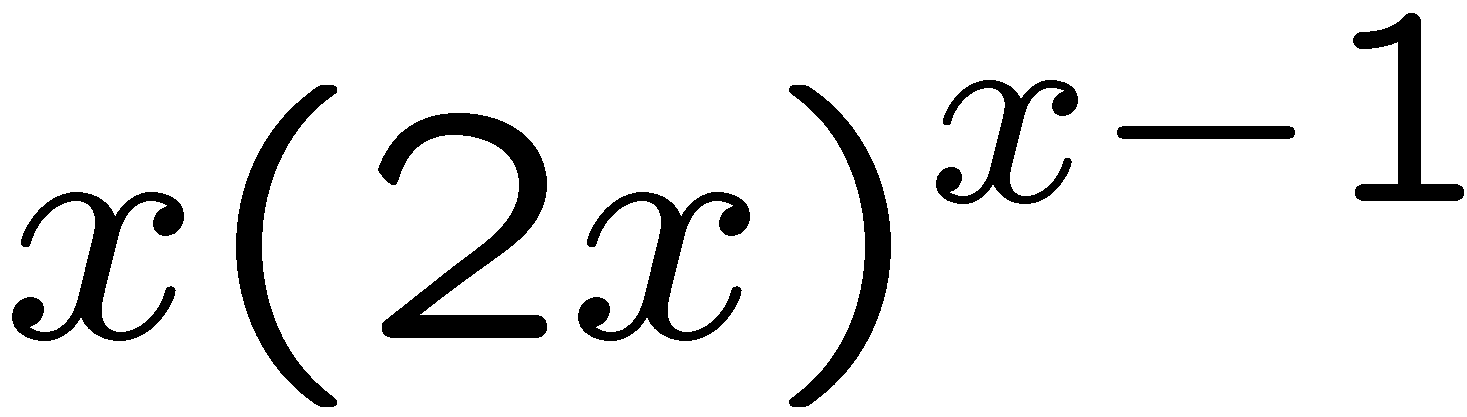 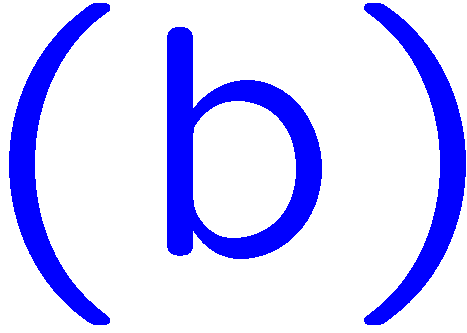 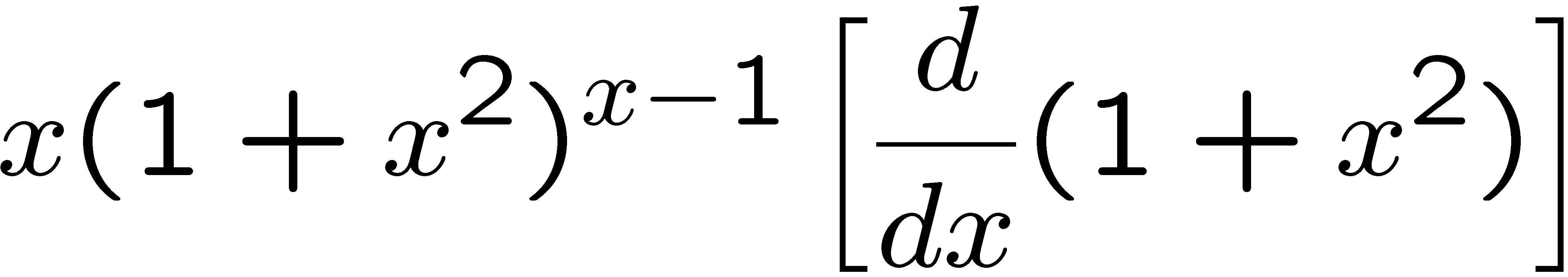 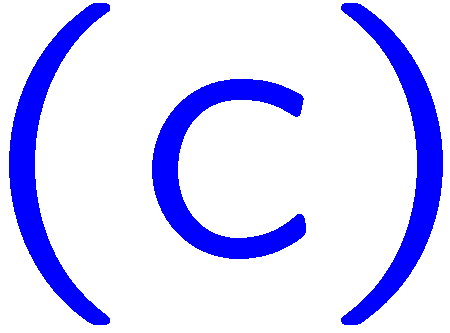 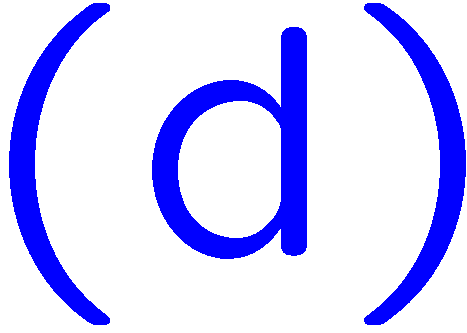 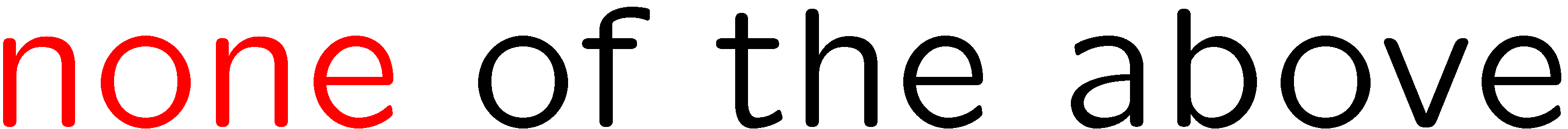 7
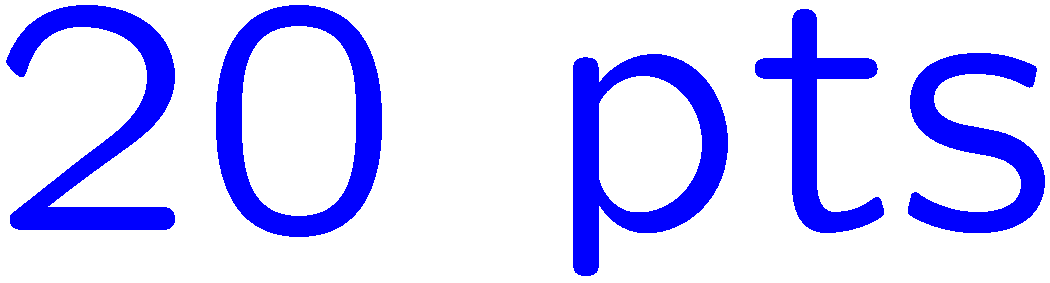 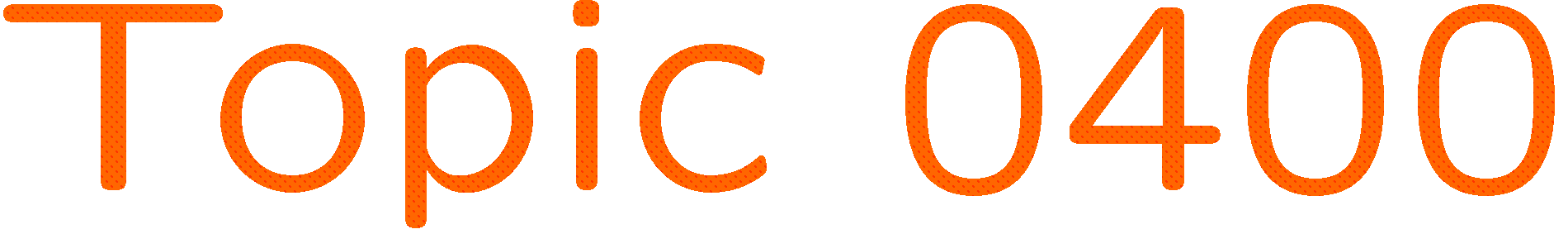 0 of 5
1+1=
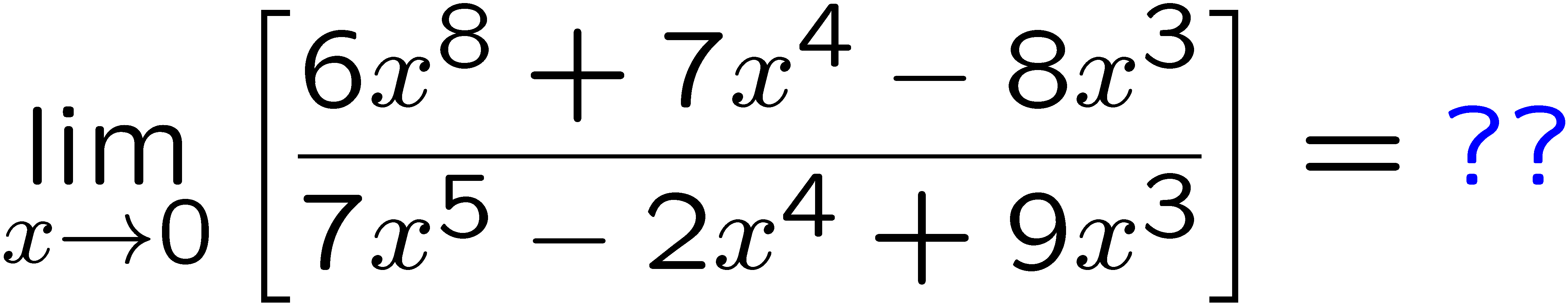 1
2
3
4
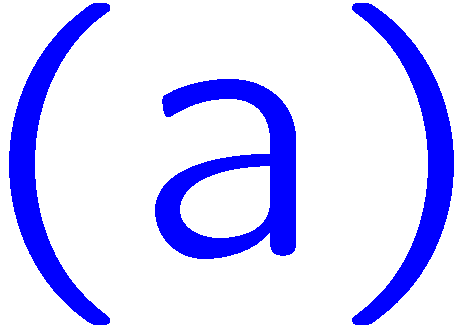 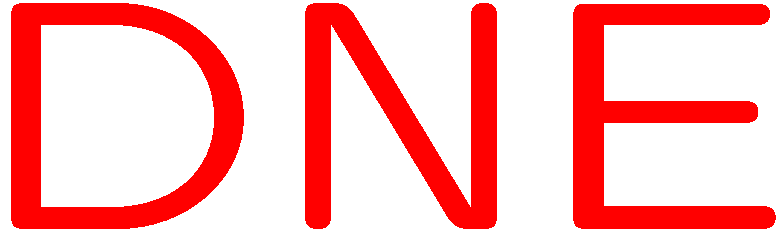 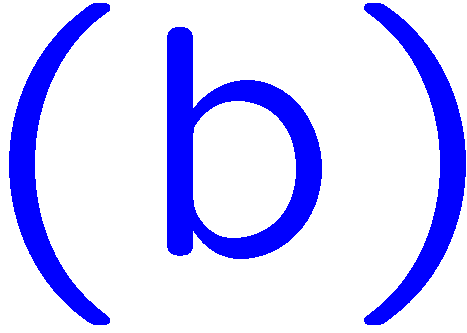 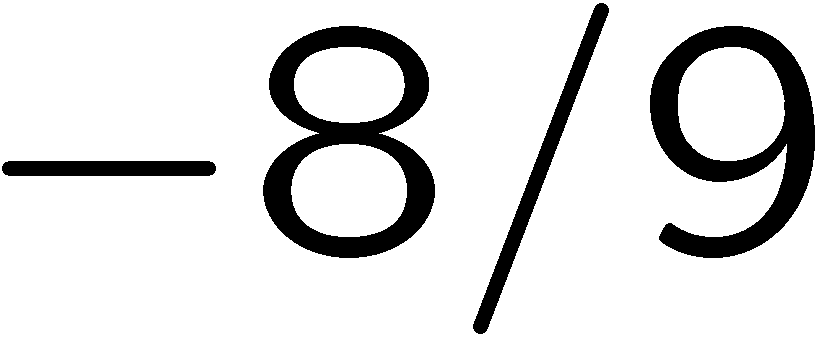 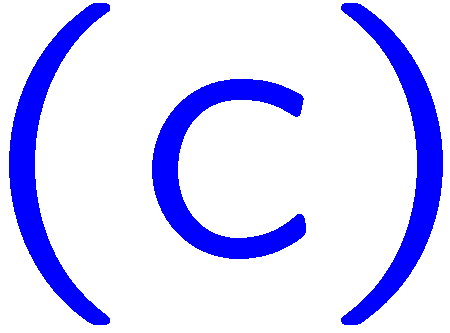 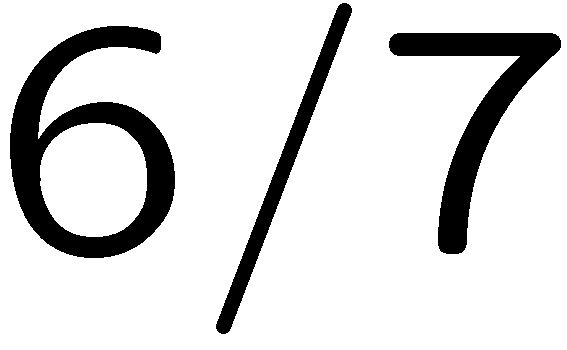 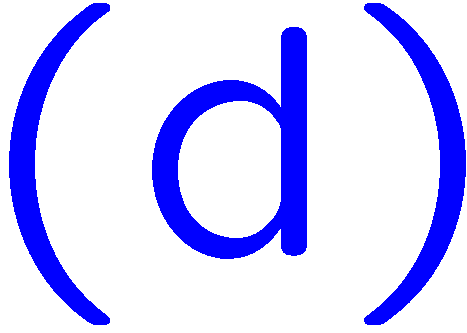 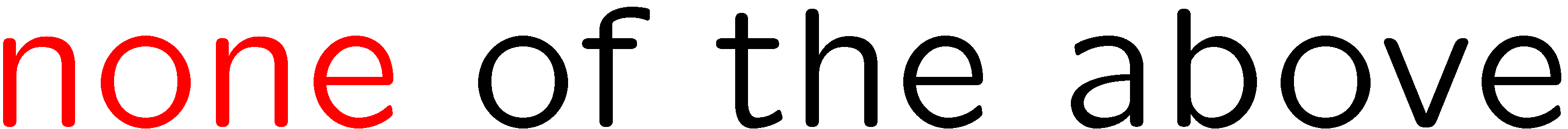 8
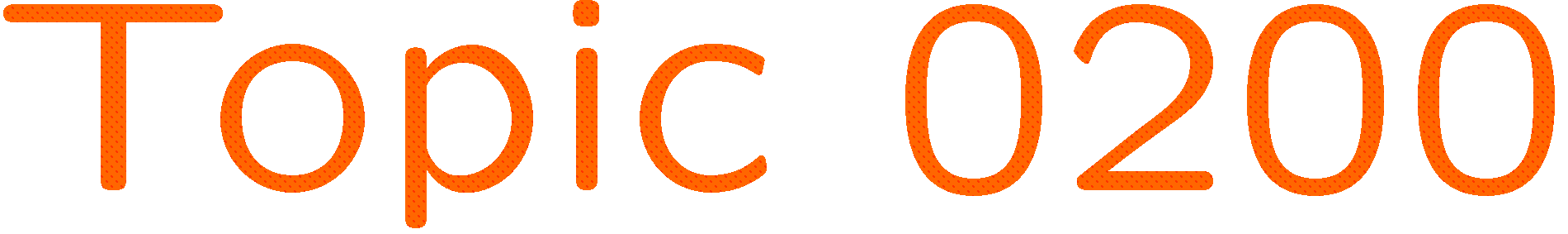 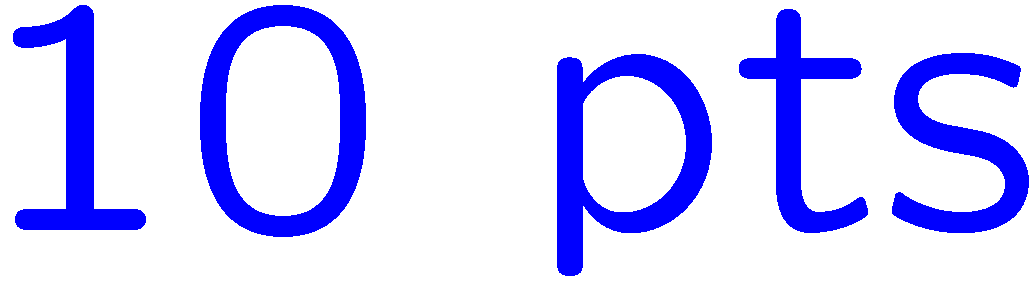 0 of 5
1+1=
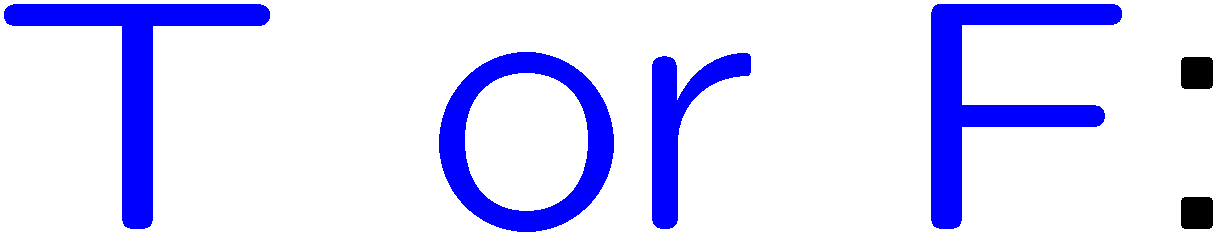 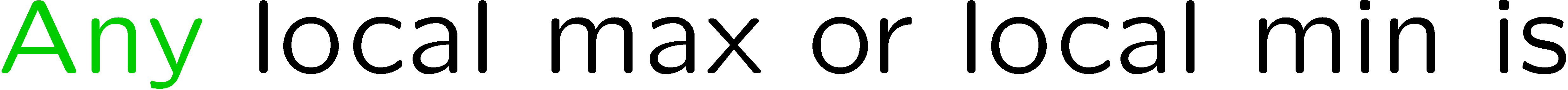 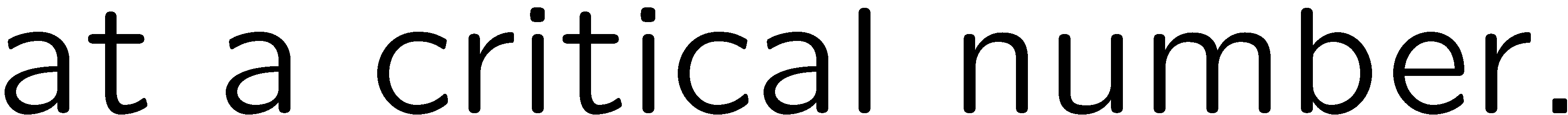 1
2
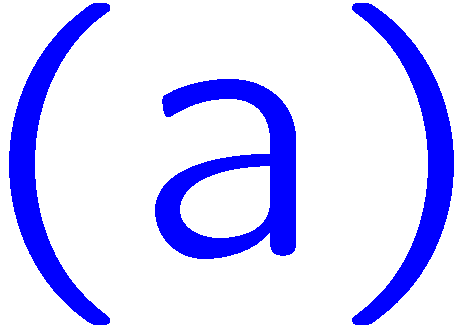 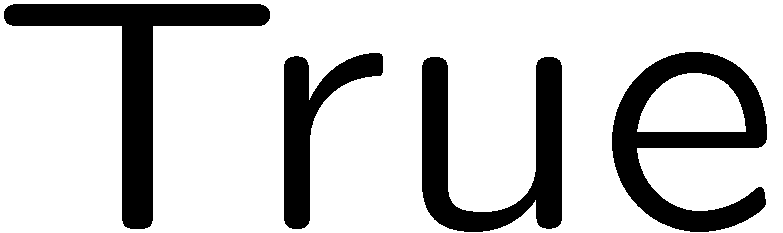 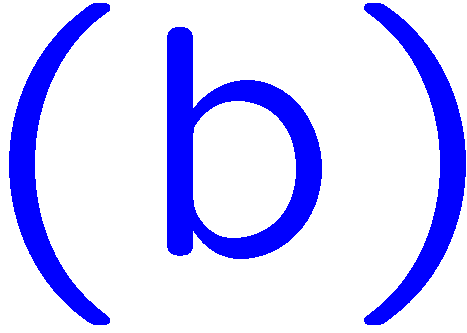 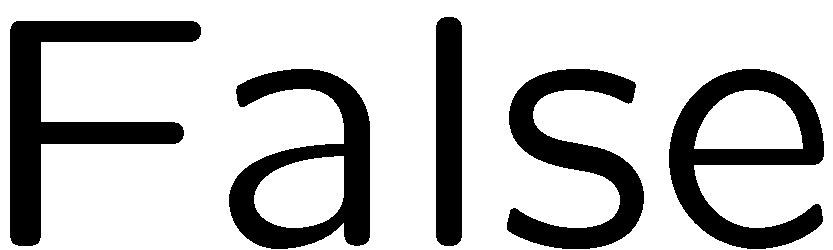 9
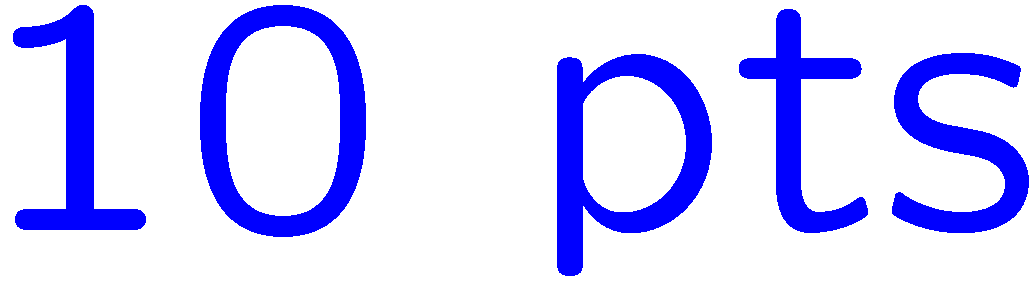 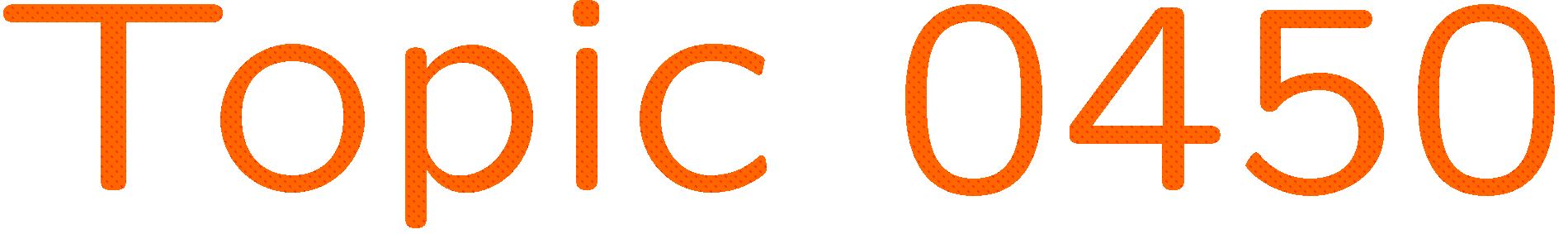 0 of 5
1+1=
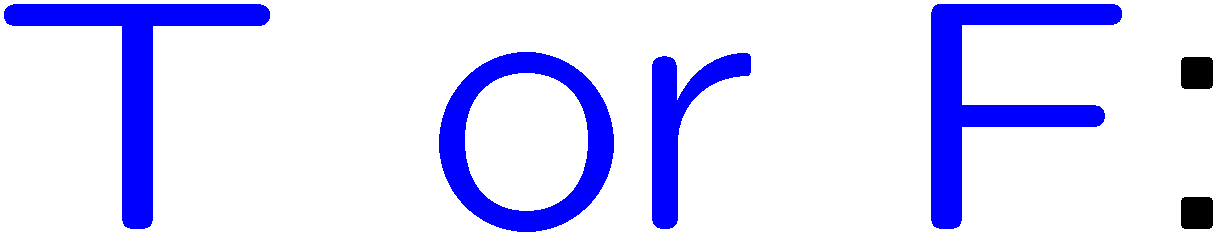 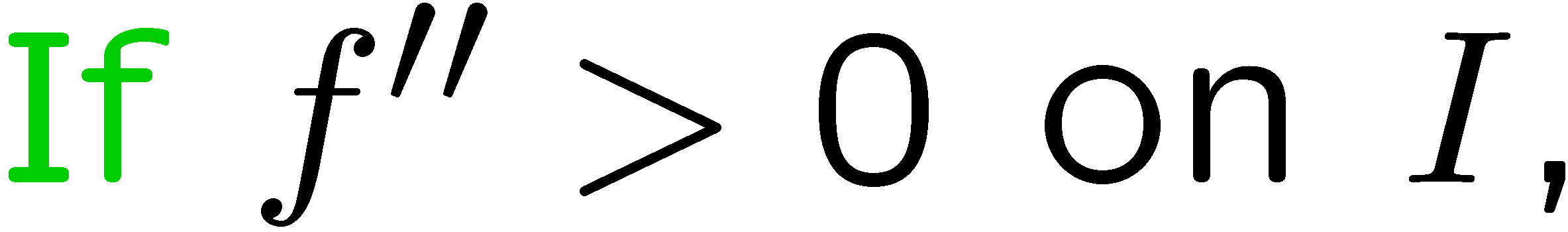 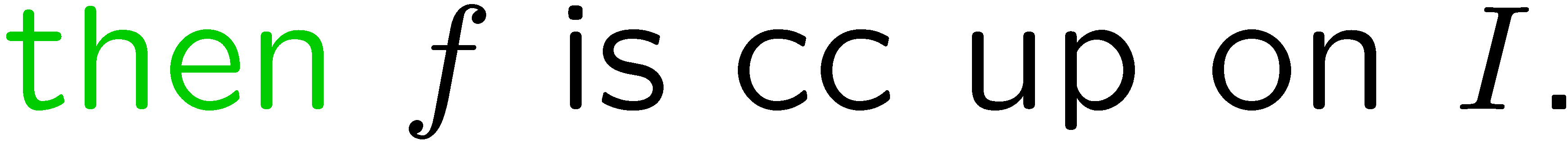 1
2
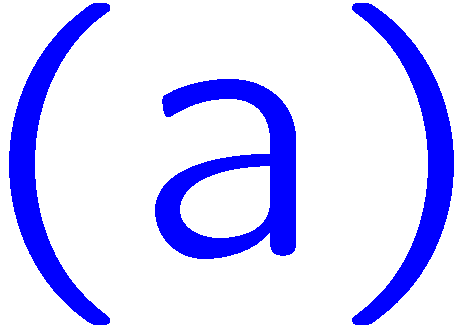 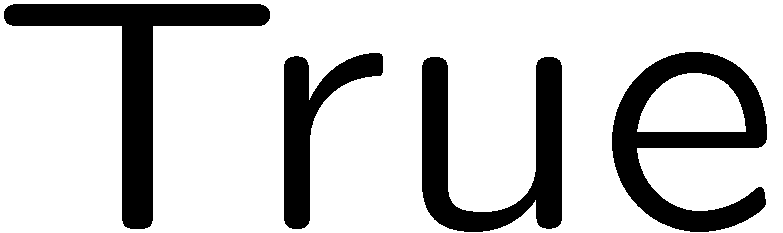 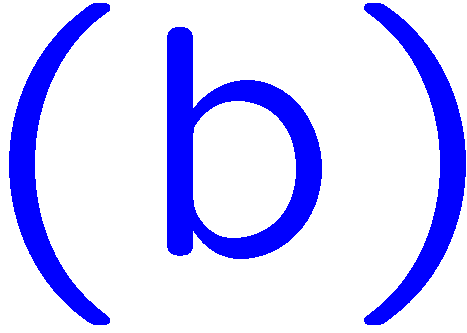 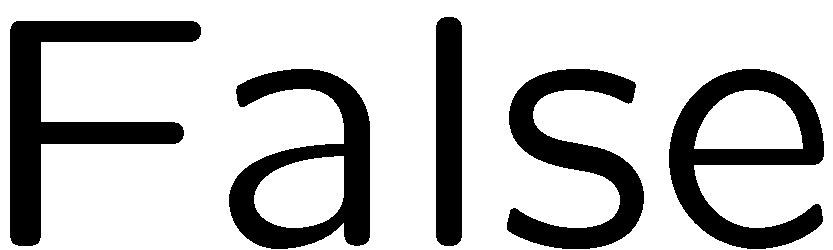 10
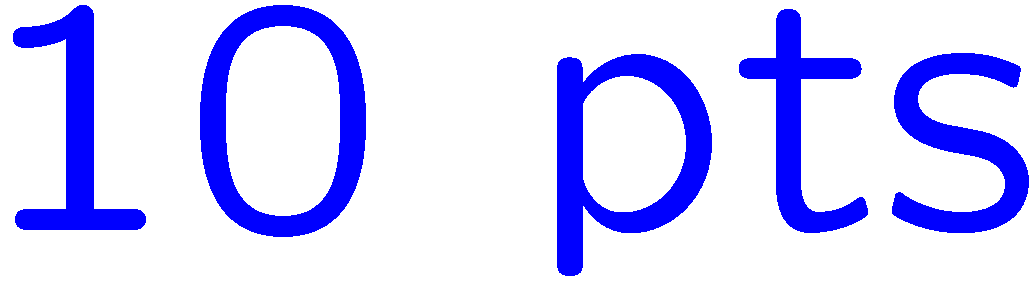 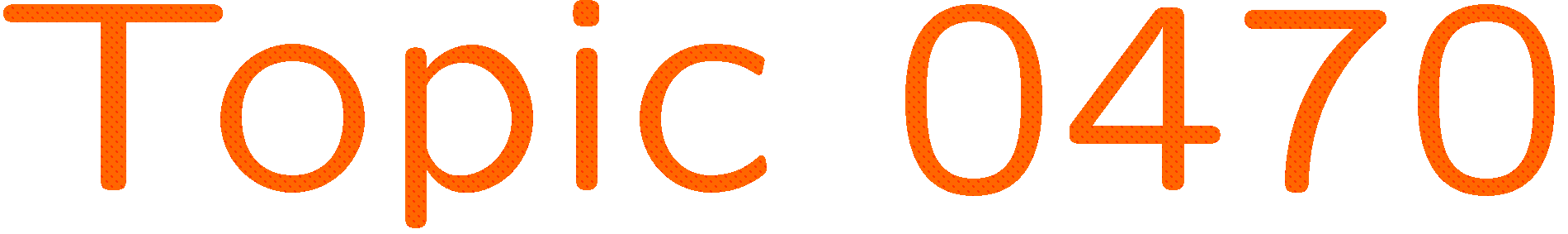 0 of 5
1+1=
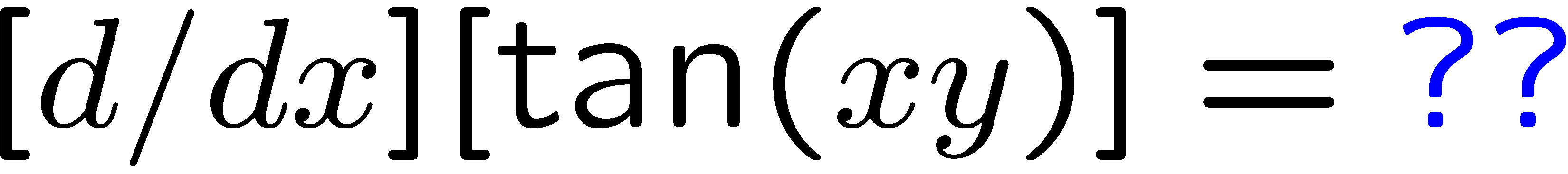 1
2
3
4
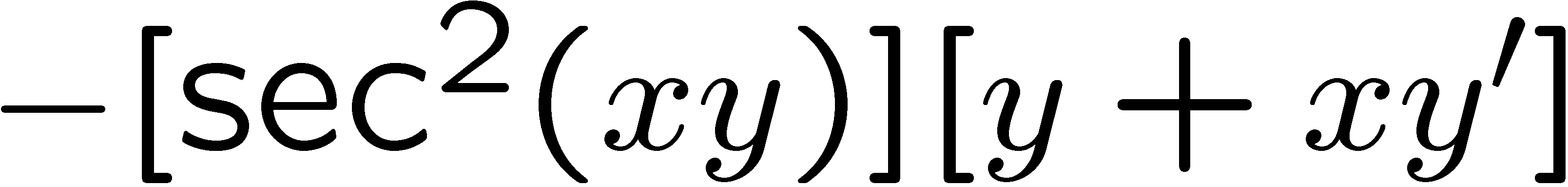 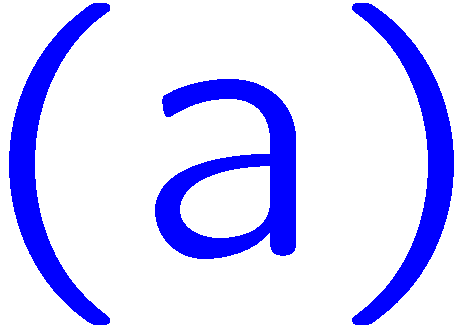 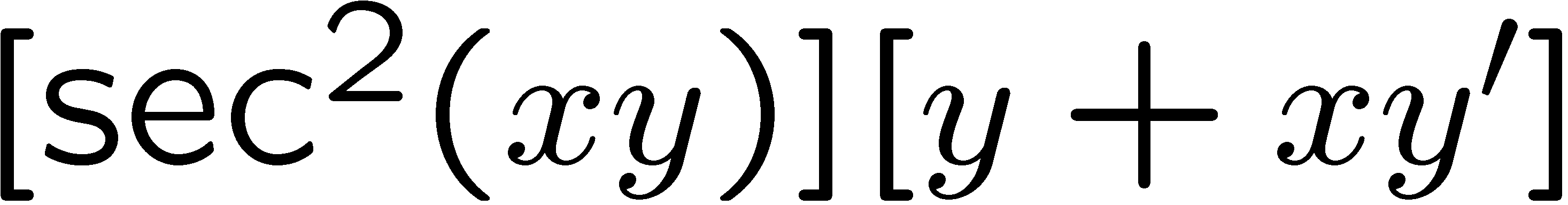 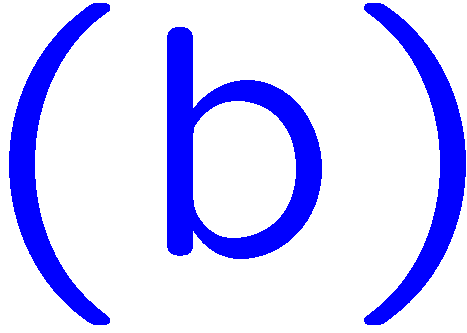 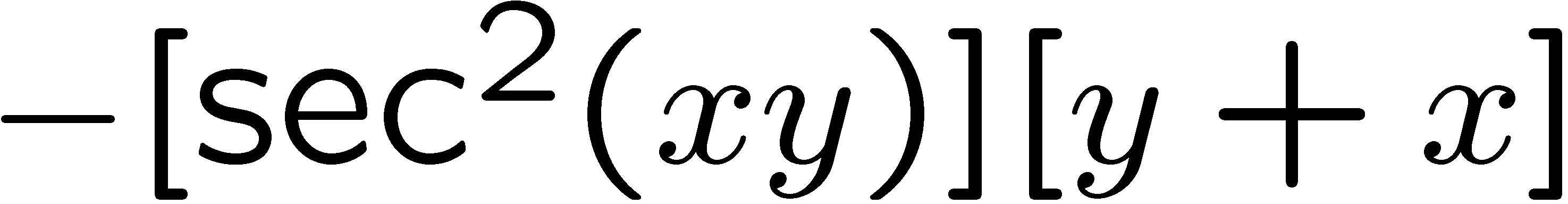 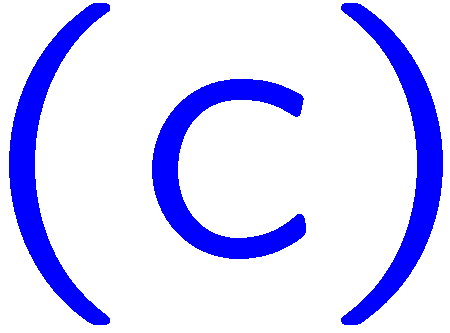 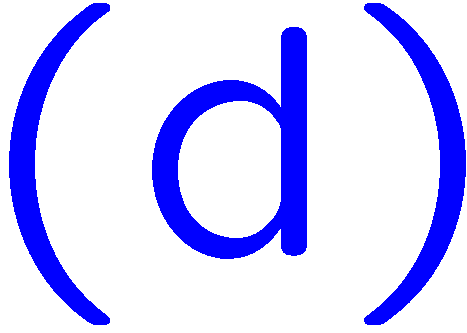 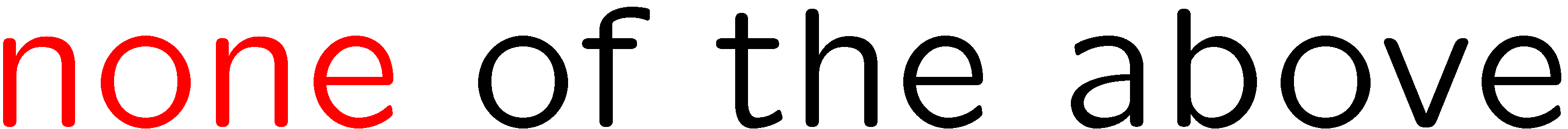 11
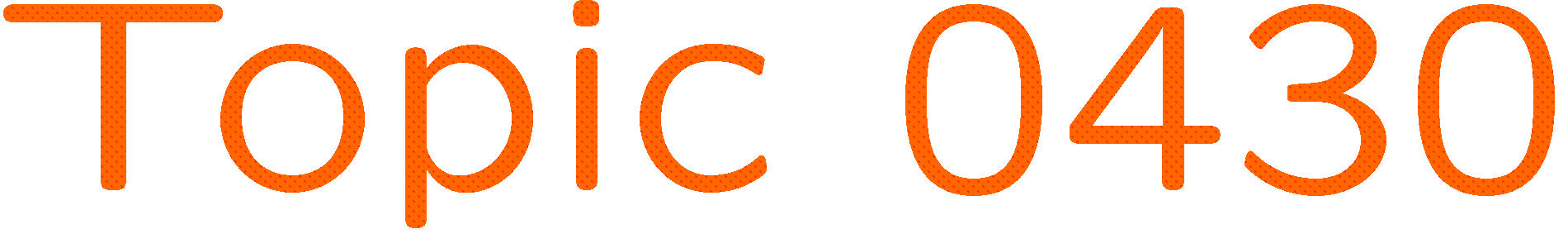 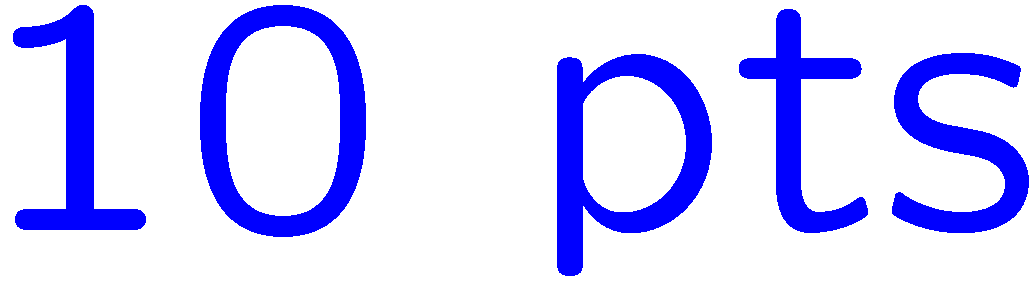 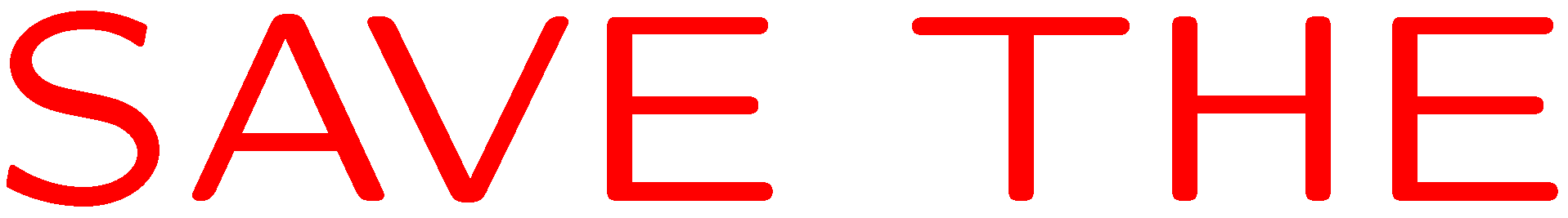 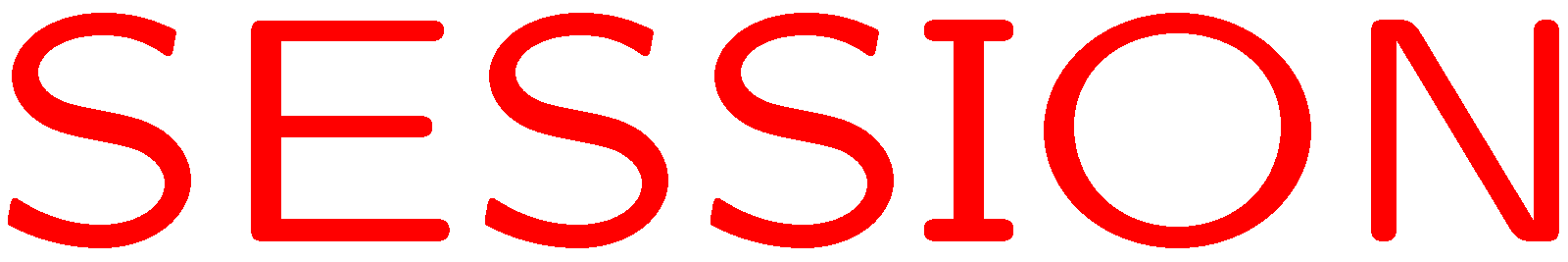 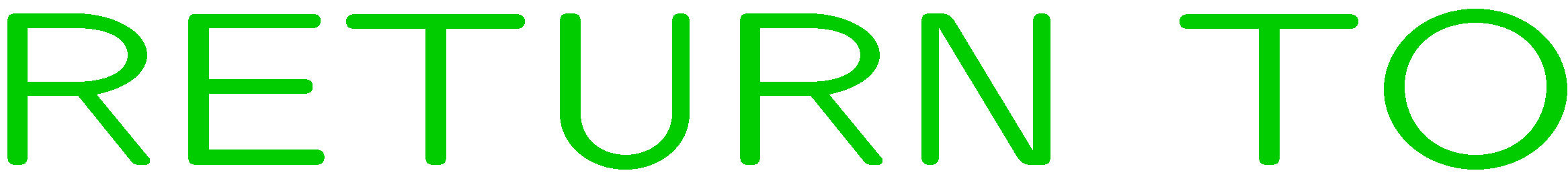 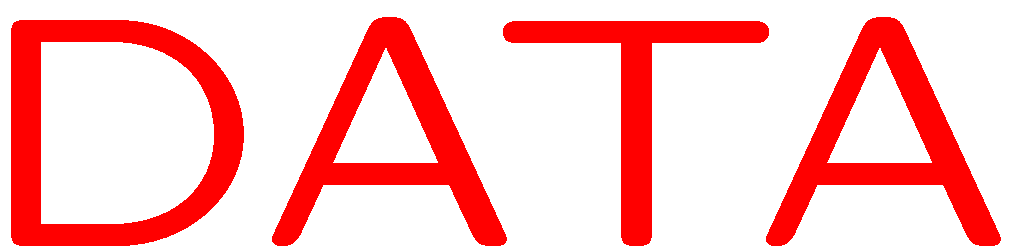 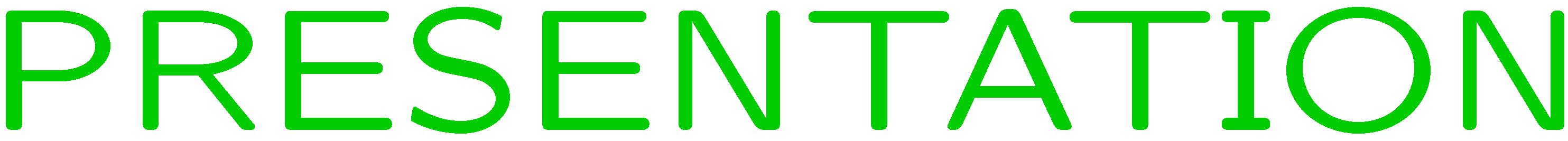